Вклад учёных в победу над фашизмом
Во время Великой Отечественной Войны большинство советских людей боролись с фашизмом. Народ проявлял героизм не только на фронте с автоматами, но и у станков на заводах, в госпиталях, в лабораториях. Среди них были учёные которые внесли огромный вклад в победу над фашизмом.
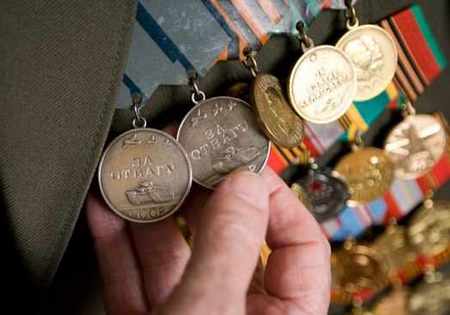 Анатолий Петрович АЛЕКСАНДРОВ (1903 – 1994)
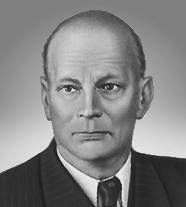 Академик
 АН  СССР.
Анатолий Петрович Александров родился 13 февраля 1903 года в г. Тараща под Киевом (Украина)
В 1919 - 1920 гг. он принимал участие в гражданской войне.
Свою научную деятельность Анатолий Петрович начал в 1930 году с исследований электрической прочности диэлектриков.
В годы Великой Отечественной войны А.П. Александров возглавил работы по защите кораблей от магнитных мин.
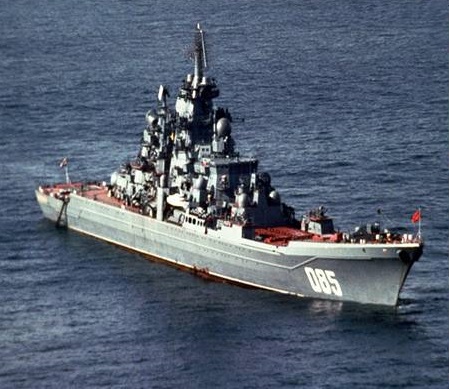 Перед учёными стояли задачи:
Разработка новых систем оружия и обороны
Научная  помощь промышленности
Научные основы метода защиты были заложены под его руководством в предвоенные годы (1936 -1941). Сотрудничество Анатолия Петровича с военными моряками началось еще  в 1932 году он вместе со своими сотрудниками создал электродуговой прорезатель противолодочных сетевых заграждений "Сом".
С первых дней войны А.П. Александров вместе с моряками работал над противоминной защитой кораблей непосредственно на базах ВМФ. В этой работе принимали участие многие сотрудники Физико-технического института, в том числе И.В. Курчатов.
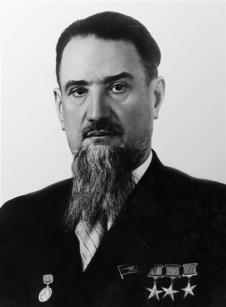 Докторскую диссертацию он защищал в блокадном Ленинграде отпущенный на сутки из Кронштадта. Затем продолжались работы по размагничиванию судов на всех флотах СССР.
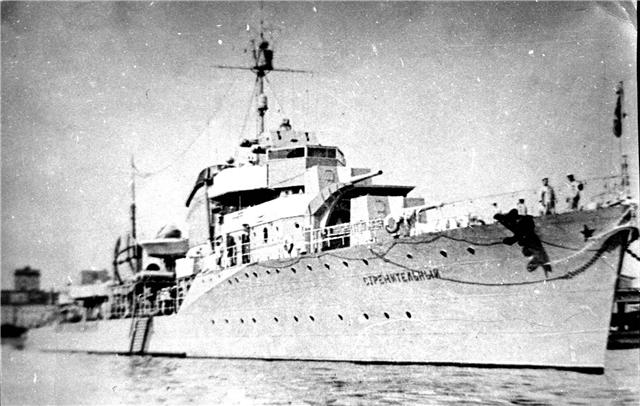 Осуществление противоминной защиты способствовало успешным действиям советского Военно-морского флота в годы войны, спасению жизней многих тысяч наших моряков.
Анатолий Петрович-инициатор применения атомной энергии на морском флоте. Под его руководством и при его личном участии были созданы судовые энергетические установки.
Он внес большой вклад и в создание исследовательских и материаловедческих реакторов, что помогло создать материальную базу для исследований.
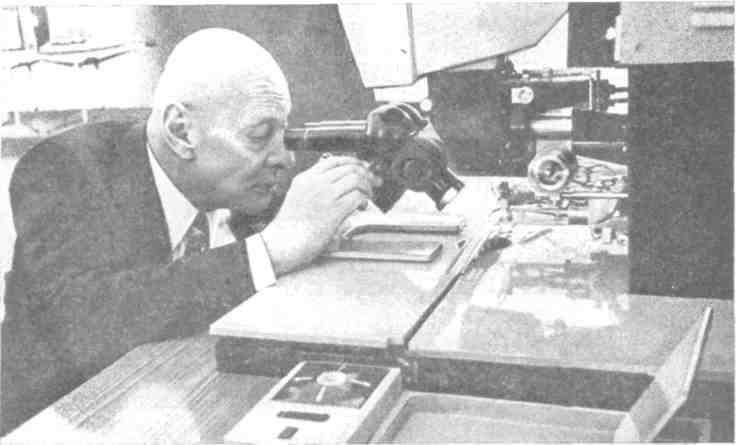 За разработку метода и технологии размагничивания кораблей А.П. Александрову и его ближайшим сотрудникам в 1942 году присудили  Сталинскую премию I степени.
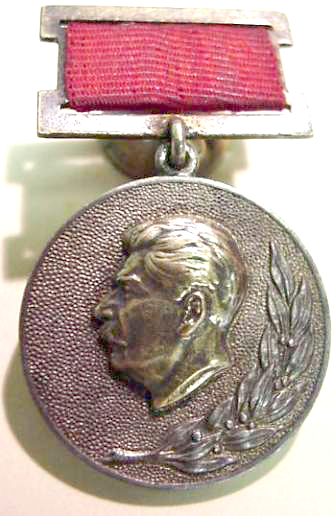 Анатолий Петрович — трижды Герой Социалистического Труда, лауреат Ленинской и Государственной премий.
А.П. Александров - Президент Академии наук СССР
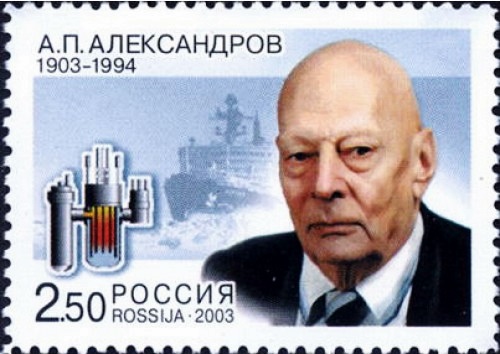 Вторая мировая война совершенно конкретно показал всему человечеству, на сколько велика роль науки  и техники. Победа советской армии была частично и победой советской науки.
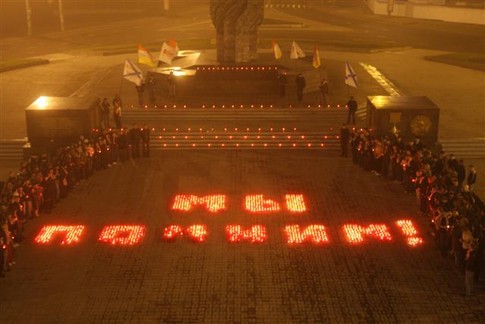 Презентацию подготовила Учитель ГБОУ СОШ № 800Купцова Ольга Анатольевна
Используемый материал:
ФОТОГРАФИИ – Яндекс картинки
ИНФОРМАЦИЯ – 
http://www.libozersk.ru/pbd/pochet/persons/alexandrov/nekrolog.html
http://www.tribuna.ru/news/society/atomnyy_ded/
http://rpp.nashaucheba.ru/docs/index-155448.html